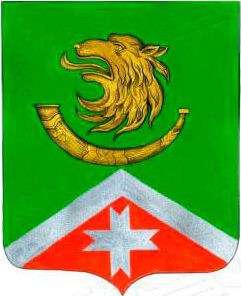 Администрация Войсковицкого сельского поселения
      Гатчинского муниципального района Ленинградской области
Самозанятые
Поддержка  субъектов малого,
 среднего предпринимательства
  и самозанятых граждан
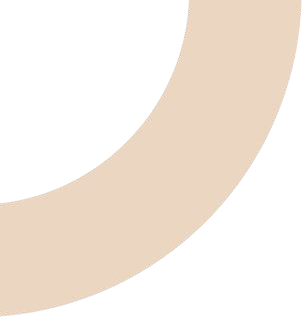 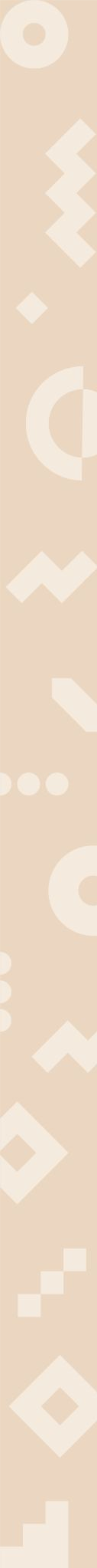 Что дает самозанятость?
Это возможность вести свой бизнес легально, получать  подтвержденный доход, открыто рекламировать свое дело,  не боясь штрафов за незаконную предпринимательскую  деятельность.
Начать применять специальный налоговый режим для самозанятых
– «Налог на профессиональный доход» (НПД) можно в любом  регионе России.
Скачайте мобильное приложение «Мой налог» на Android или iOS,  заранее	подготовьте		паспорт,		или		пройдите	регистрацию  с	использованием			учетных	данных			к	личному	кабинету  налогоплательщика		или	с	помощью	учетной	записи		портала  государственных услуг РФ. Также для регистрации Вы можете  посетить		банк	или			пройти		регистрацию	 в		качестве  налогоплательщика НПД на Едином портале государственных или  муниципальных услуг.
Специальный счет в банке открывать не нужно, достаточно  личного счета. Не стоит бояться, если на него же будут поступать  другие Ваши доходы – налог будет исчисляться только с  той  суммы, которую Вы заявляете в качестве профессионального  дохода в приложении «Мой налог» при формировании чеков.
!
основное законодательство

Федеральный	закон	от	27.11.2018	№	422-ФЗ	«О	проведении  эксперимента по установлению специального налогового режима
«Налог на профессиональный доход»
Федеральный закон от 24.07.2007 № 209-ФЗ «О развитии малого и  среднего предпринимательства в Российской Федерации»
Приказ Минэкономразвития России от 26.03.2021 №142
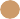 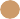 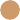 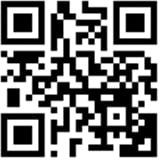 npd.nalog.ru
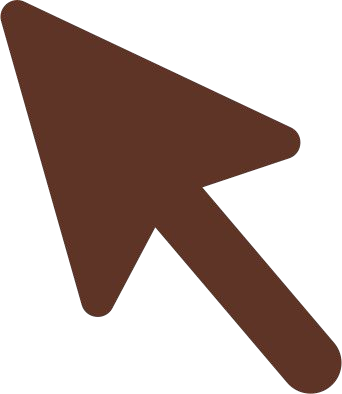 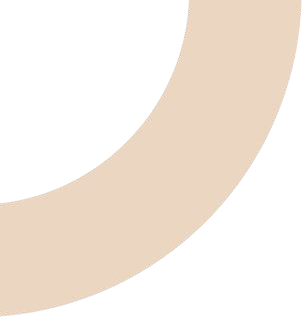 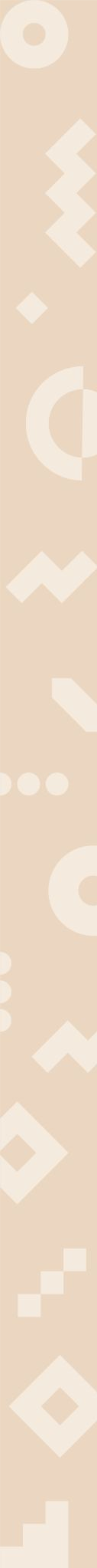 основные условия
(Федеральная налоговая служба)

4% ставка, если работаете с физическими лицами
6% ставка, если Ваши клиенты – юридические лица или индивидуальные предприниматели
Ставки не увеличиваются до 31 декабря 2028 года  Максимальных доход в год – 2,4 млн рублей
Облагается налогом только тот доход, который Вы отражаете в мобильном приложении
«Мой налог». Если Вы решили сделать перерыв, то налог начисляться не будет.
Нет налоговой декларации
Отсутствует обязанность по уплате фиксированных взносов на пенсионное страхование.
Пенсионное страхование осуществляется в добровольном порядке
Предоставляется налоговый вычет – 10 тыс. рублей. В личном кабинете «Мой налог» Вы  можете увидеть свой бонус на уплату налога, он составляет 10 000 рублей. Бонус (налоговый  вычет) каждый месяц автоматически уменьшает сумму исчисленного налога. Пока бонус не  израсходован, фактически ставка налога для Вас будет составлять 3% и 4% (вместо 4% и 6%  соответственно), в зависимости от кого был получен доход
Есть возможность совмещать деятельность в качестве самозанятого с основной работой.
Зарплата не учитывается при расчете налога. Трудовой стаж по месту работы не прерывается
Отказаться от применения НПД можно в любой момент
Взаимодействие с налоговыми органами проходит в дистанционном режиме
Эксперимент по установлению специального налогового режима для самозанятых граждан  проводится на территории всех субъектов РФ
НПД могут применять не только граждане России, в том числе индивидуальные  предприниматели, а также граждане из стран, входящих в Евразийский экономический союз:  Беларуси, Армении, Казахстана и Киргизии, и граждане Украины

Куда обратиться?

npd.nalog.ru/ questions
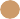 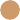 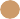 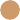 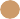 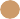 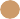 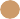 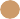 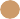 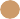 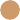 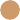 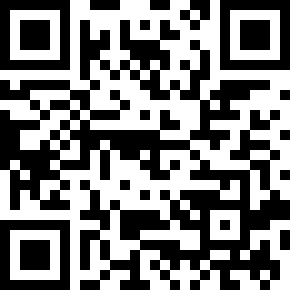 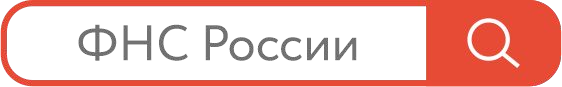 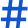 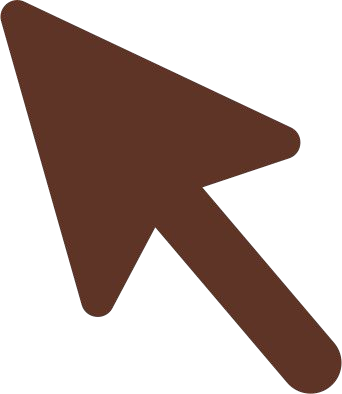 ФНС России отвечает за начисление и списание налога, использование налогового бонуса  и другие вопросы, связанные с применением НПД
При расчетах с покупателем (клиентом) на полученный профессиональный доход помощью  мобильного приложения «Мой налог» необходимо сформировать чек. Это делается путем  добавления новой продажи.
Информация о полученном доходе автоматически передается в налоговый орган через  мобильное приложение
Налоговый орган самостоятельно рассчитает сумму налога, подлежащую уплате, и уведомит  Вас через мобильное приложение «Мой налог» до 12 числа следующего месяца. Оплату  налога нужно осуществить до 28 числа.
Также Вы можете оплатить налог любым из способов:
Через мобильное приложение Вашего банка
Через портал государственных услуг РФ
Через любой банк, банкомат, платежный терминал
Через поручение банку или оператору электронных площадок  на уплату налога от Вашего имени
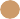 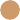 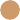 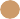 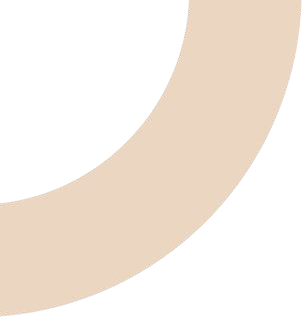 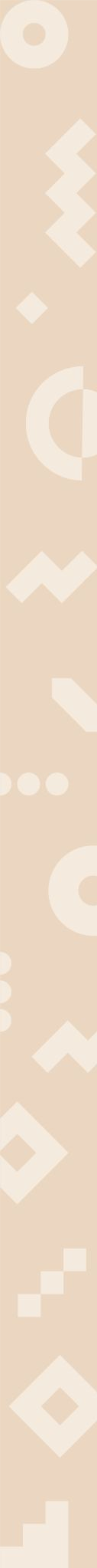 Поддержка самозанятых
Самозанятые могут пользоваться мерами поддержки,  которые раньше были доступны только субъектам МСП
Центры «Мой бизнес»
В Центрах «Мой бизнес» Вы можете получить консультации по всем существующим  мерам поддержки, а также консультации по вопросам ведения собственного дела,  финансового планирования, правового обеспечения
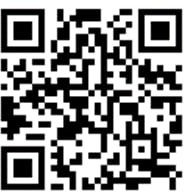 Где найти центры?
мойбизнес.рф/centers
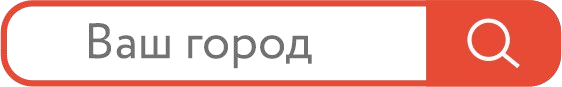 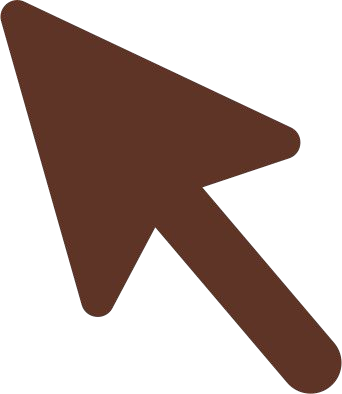 Адреса и контакты центров размещены на портале «Мойбизнес.рф». Введите  в поиск название региона – и на карте отобразятся действующие организации  инфраструктуры поддержки.
Если нужны деньги
Льготные микрозаймы до 1 млн рублей (для ФЛ, применяющих НПД) сроком до 3 лет по  максимальной ставке от 3,75% до 11,25% в региональных микрофинансовых организациях *
* от 1/2 до 1,5-кратного размера ключевой ставки ЦБ
Поручительства по договорам микрозайма, кредита, лизинга, предоставления банковской  гарантии, если у Вас нет или недостаточно залога. Поручителем может стать «Корпорация  МСП» или региональная гарантийная организация за вознаграждение 0,5-3%.

Если нужны помещение/земля
Льготная аренда оборудованного рабочего места в коворкингах
Льготная аренда офиса/производственного помещения в бизнес-инкубаторах
Льготная аренда государственного или муниципального имущества (помещения, земли,  оборудования, транспорта)

Если нужны клиенты
Маркетинговое сопровождение, консультации — создание и продвижение бренда, дизайн,  запуск рекламных кампаний в социальных сетях и сети «Интернет»
Продвижение на маркетплейсах — регистрация на торговых площадках, где продаются  товары или предлагаются услуги (консультации по анализу конкурентов, регистрация  аккаунтов, ежемесячное продвижение)
Организация ярмарок — создание торговых площадок для сбыта продукции вблизи рынков,  в торговых центрах
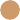 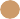 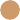 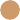 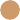 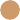 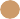 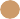 Если нужны знания
обучение
консультации
и многое другое
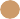 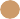 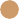 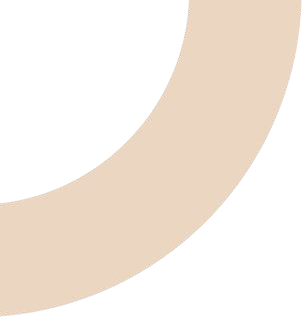 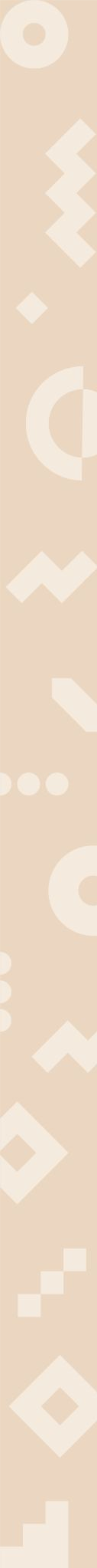 Поддержка самозанятых
АО «Корпорация «МСП»
Кредиты на развитие предпринимательской деятельности
Ставка: рассчитывается индивидуально  Сумма: от 50 тысяч рублей до 5 млн рублей  Обеспечение:
При сумме кредита до 1 млн рублей – без залога и поручительства
При сумме кредита более 1 млн рублей – обеспечение не менее 70% от  суммы кредита
Срок: до 36 месяцев (включительно)

Содействие в доступе к закупкам крупнейших заказчиков в рамках  Федерального закона от 18.07.2011 № 223-ФЗ
Информирование о преференциях при участии в закупках
Семинары по вопросам доступа к закупкам
Встраивание в цепочки поставок крупнейших заказчиков

Предоставление гарантий для участия в госзакупках
Сумма: до 5 млн рублей  Ставка: до 2% годовых

Образовательные проекты для самозанятых
Экспресс-проверка	и	развитие	компетенций	через	обучающие  мероприятия в онлайн- и офлайн-форматах
Индивидуальное сопровождение опытными наставниками
Доступ к видеолекциям и курсам для дистанционного обучения
Специализированные тренинги в субъектах РФ

Цифровая платформа – официальный бесплатный онлайн-ресурс,  ориентированный на потребности пользователей – субъектов МСП,  самозанятых граждан и физических лиц, желающих открыть собственное  дело, включающий востребованные (приоритетные) сервисы,  клиентоориентированный интерфейс, механизм адресного и  проактивного подбора мер поддержки, обеспечивающий получение  необходимого результата с минимальным набором действий.
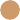 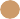 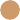 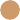 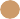 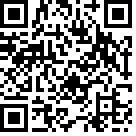 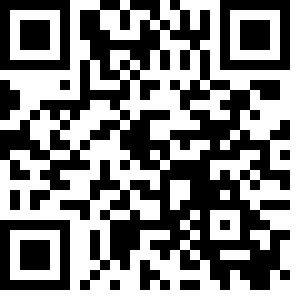 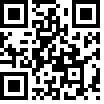 мсп.рф
mspbank.ru/credit/samozanyatye
corpmsp.ru
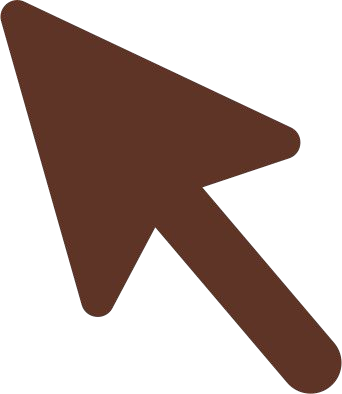 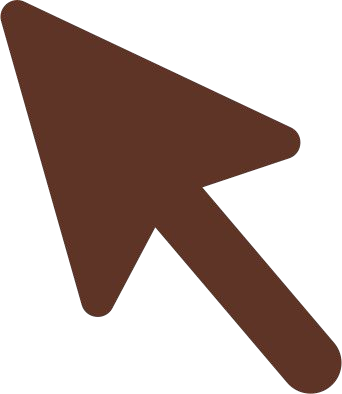 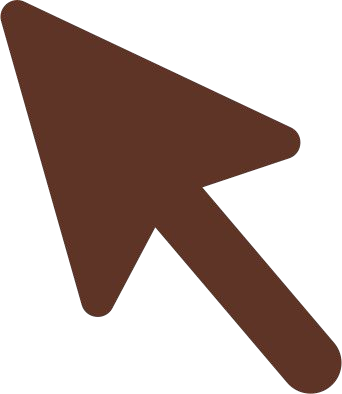 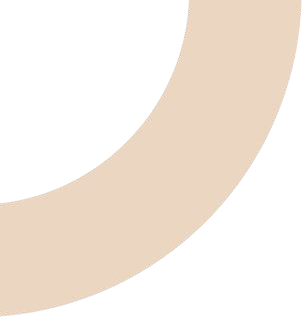 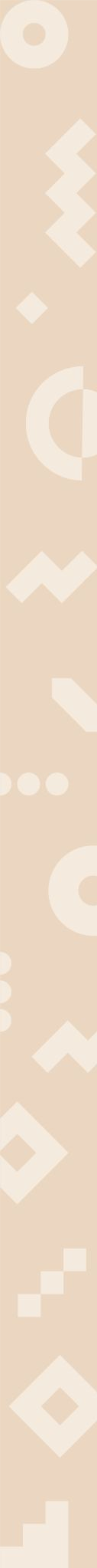 Социальный контракт
Министерство труда и социальной защиты РФ
Социальный контракт заключается на срок от 3 месяцев до 1 года между гражданином и  органом социальной защиты населения по месту жительства или месту пребывания  гражданина
Социальный контракт может быть заключен с уже зарегистрированным ИП или  самозанятым гражданином

Для открытия своего дела:
Единоразовая выплата — до 350 тысяч рублей
Оплата обучения навыкам ведения предпринимательской деятельности — до 30 тысяч  рублей
Целевое использование — аренда или приобретение помещения (включая коммунальные  платежи), необходимого для осуществления индивидуальной предпринимательской  деятельности, приобретение основных средств и материально-производственных запасов  (раздел 5 приказа Минтруда России от 03.08.2021 № 536)
Для развития личного подсобного хозяйства:
Единоразовая выплата — до 200 тысяч рублей
Оплата обучения навыкам ведения личного подсобного хозяйства — до 30 тысяч рублей
Целевое использование — приобретение земельного участка, производственных, бытовых и  иных зданий, строений (сооружений), в том числе теплиц, а также сельскохозяйственных  животных, пчел и птиц, сельскохозяйственной техники, инвентаря, оборудования,  транспортных средств (ст. 6 Федерального закона от 07.07.2003 № 112-ФЗ «О личном  подсобном хозяйстве»)
Требований для заключения соцконтракта не так много:
За последние 3 месяца размер Ваших официальных доходов меньше прожиточного  минимума, установленного в регионе проживания
Есть бизнес-план (если его нет, возможно обратиться за помощью в составлении	к  специалистам Центра «Мой бизнес»)
С  2021 года  государственная  поддержка  на  основании  социального  контракта  стала
доступна на всей территории страны
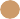 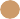 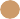 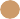 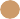 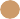 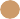 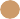 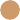 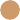 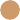 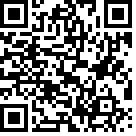 mintrud.gov.ru/vozmozhnosti/maloobespechennym-grazhdam

Куда обратиться?
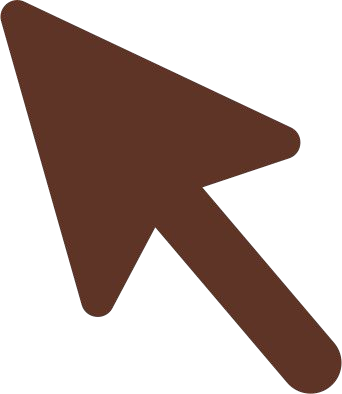 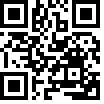 Портал  государственных  услуг
Центры занятости
trudvsem.ru/czn
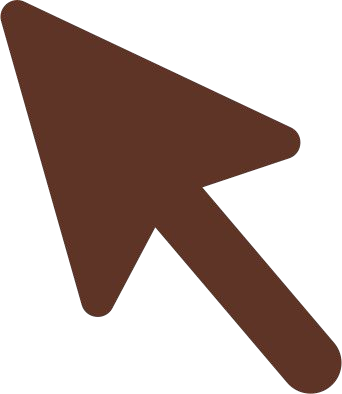 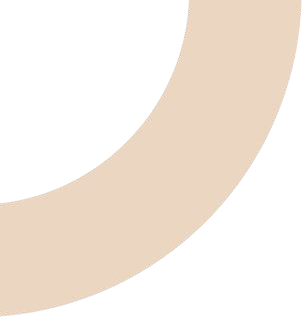 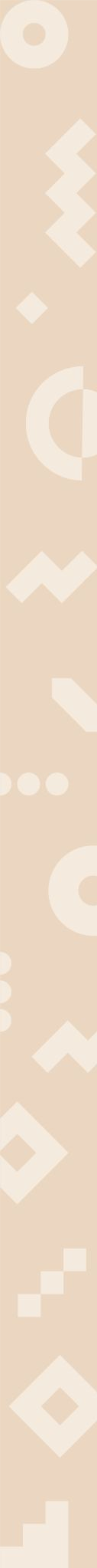 Субсидии
Министерство сельского хозяйства  Российской Федерации

В рамках региональных программ выделяется господдержка  гражданам, ведущим личное подсобное хозяйство, в том числе  самозанятым. Средства предоставляются на приобретение  сельскохозяйственных животных, обустройство мини-ферм,  приобретение семян и кормов и т.д. Информацию о мерах  поддержки можно получить в региональных Центрах компетенций  в сфере сельскохозяйственной кооперации и поддержки  фермеров, реестр центров можно найти по QR-коду:
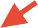 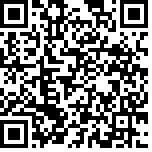 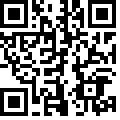 service.mcx.ru/Home/Service
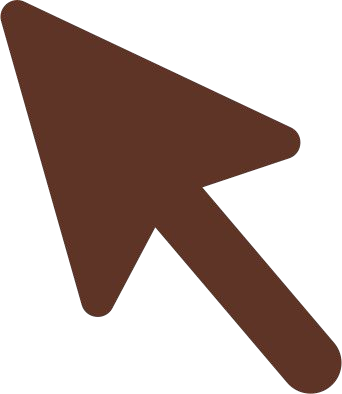 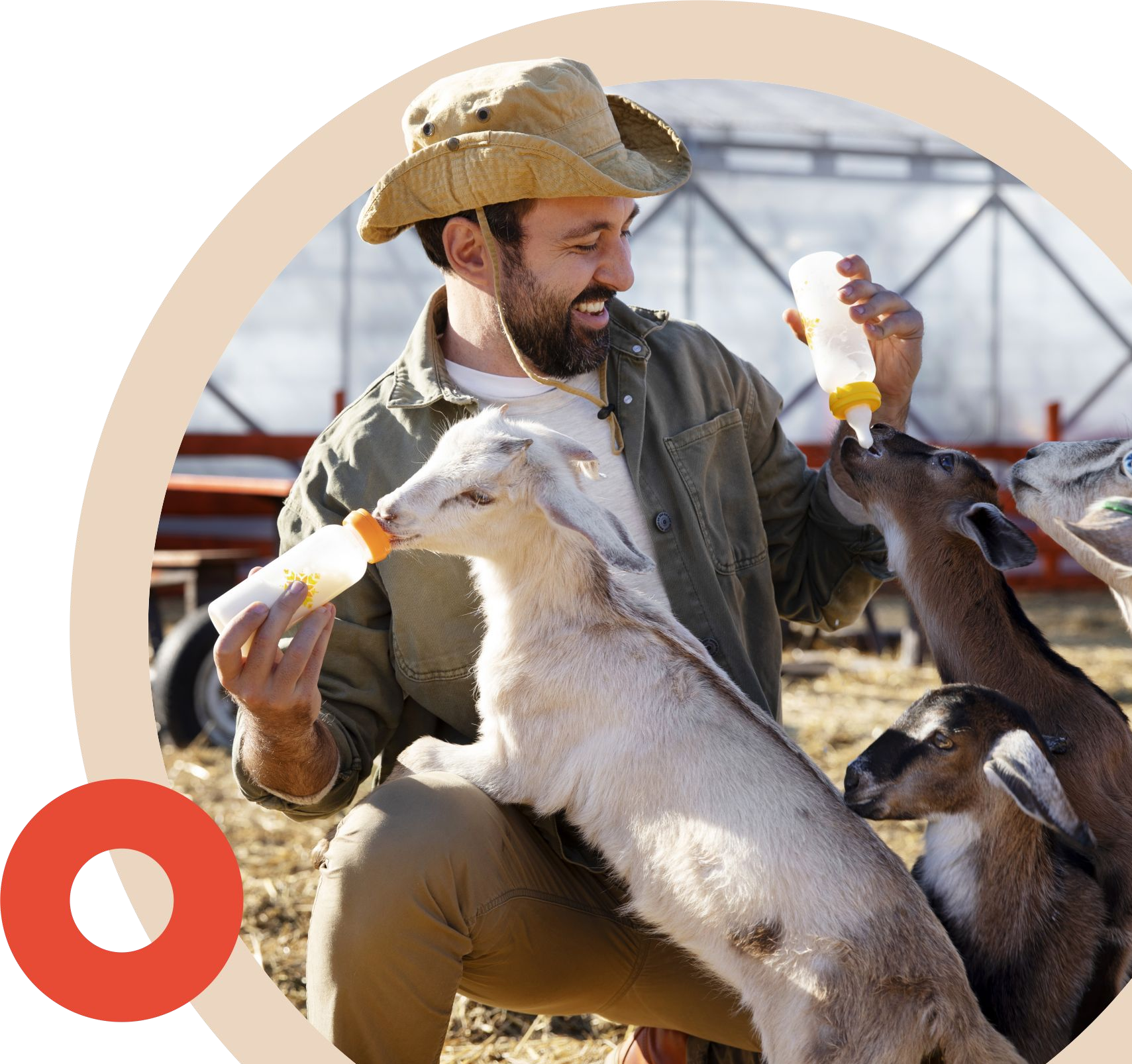 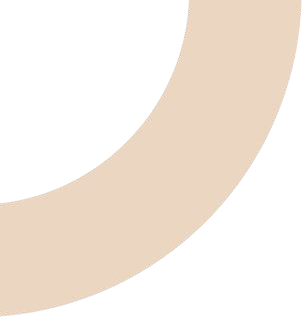 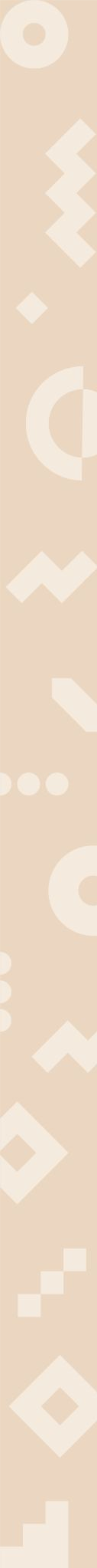 Важные  изменения  в законах для  предпринимателей  в 2023 году

Ввели единый налоговый платёж
Для кого: для всех.
1 января налоговая открыла всем предпринимателям и компаниям единый налоговый счёт (ЕНС). Теперь на этот счёт надо заранее вносить все налоги и сборы за бизнес — это единый налоговый платёж (ЕНП). Раньше деньги нужно было кидать на разные счета, а теперь — одним платежом на один счёт. Распределяет деньги по фондам ФНС — на основе данных из деклараций и уведомлений о рассчитанных суммах. 
Теперь будет так: 
Вы заранее пополняете специальный счёт ЕНС — на предполагаемую сумму налогов, авансом. 
Когда приходит время уплаты налога, ФНС спишет нужную сумму.
Если денег недостаточно — будет долг. 
Если есть недоимки — сначала спишут их, а потом налоги. 
Пени, проценты и штрафы тоже будут списывать с ЕНС. 

2. ФСС и ПФР объединили в СФР
Для кого: для всех.
С 1 января предприниматели больше не сдают отчётность в разные фонды, потому что ПФР и ФСС больше нет. Теперь фонд один — Социальный фонд России (СФР). Объединение отразилось не только на отчётности, но и на взносах. Раньше их было четыре и в разное время, а теперь один общий и единым платежом — 30% от фонда оплаты труда без учёта льгот.
Компании делают взнос на Единый налоговый счёт, а казначейство уже решает, на какие виды страхования в СФР перечислить деньги. Кстати, для ИП взнос остался прежним — фиксированная сумма +1% от дохода более 300 000 ₽. Срок уплаты взносов тоже перенесли — с 15 на 28 число каждого месяца, это связано с введением ЕНС. 

3. Ввели пособия для сотрудников по договору ГПХ
Для кого: для всех, кто нанимает сотрудников по договорам ГПХ. 
Где подробности: п. 1 ст. 420 НК, письмо Минтруда № 17-1/В-103 от 05.08.2022.

С 1 января все, кого нанимали как исполнителей, а не работников, по договорам ГПХ — подряда, исполнения услуг, авторского заказа, — входят в систему обязательного медицинского страхования (ОМС). Теперь они имеют право на больничные и декретные выплаты. А бизнесу придётся это оплачивать — страховыми взносами на случай временной нетрудоспособности или материнства (ВНиМ). Взносы теперь надо платить за всех сотрудников, работающих по ГПХ, кроме самозанятых. 
Основной тариф взносов ВНиМ — 2,9% от суммы оплаты по договору. Но для малого и среднего бизнеса тариф — не более 2,9% от федерального МРОТ на 1 января. В 2022 году это 13 890 ₽. Если зарплата больше 13 890 ₽, малые и средние работодатели и заказчики не платят ВНиМ с той суммы, которая больше МРОТ.
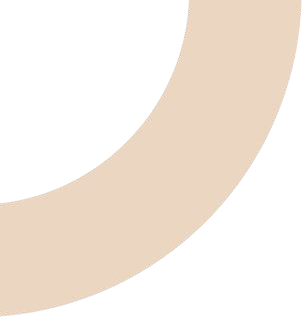 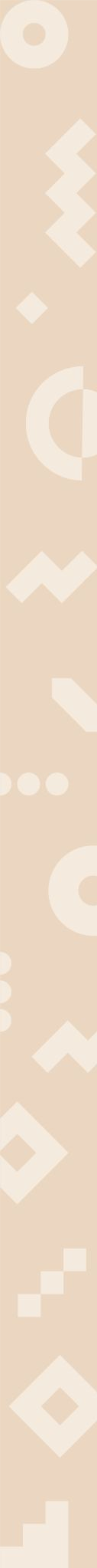 4. Повысили МРОТ — на 6,2%
Для кого: для работодателей с зарплатой на уровне МРОТ, малого и среднего бизнеса.

С 2023 года минимальная зарплата будет 16 242 ₽. Это на 963 ₽ больше, чем было 1 июня, и на 2352 ₽ больше, чем на 1 января прошлого года. Для работодателей это значит, что надо поднимать зарплату, если она минимальная. А для малого и среднего бизнеса вырастет размер страховых взносов — если они платят их по стандартным ставкам с зарплаты в пределах федерального МРОТ. Ещё вырастут минимальные больничные и декретные. 

5. Вводят обязательную маркировку для новых видов товаров
Для кого: для продавцов вейпов и пива.

Вейпы и жидкости нельзя продавать без маркировки и сообщения о продаже в систему учёта «Честный знак» уже с 1 апреля. После 1 марта надо обязательно зарегистрироваться в системе. Если к 1 апреля предприниматель не зарегистрировался, он должен остановить продажу вейпов — и пойти зарегистрироваться. 
С пивом пока терпит, регистрация розницы, производителей и оптовиков в системе начнётся в марте. В апреле начнут наносить маркировку — сначала на кеги, в октябре на пиво в стекле, а в 2024 — и на банки. Розницу обяжут считывать коды и передавать данные о продажах в «Честный знак» с 15 января 2024 года.  

6. Сделали машиночитаемые доверенности обязательными
Для кого: для всех предприятий, которые выдают сотрудникам доверенности.
Где подробности: закон № 536-ФЗ от 19.12.2022.

У бизнеса новая возможность. Сейчас сотрудники компаний могут подписывать рабочие документы электронной подписью только организации-работодателя. С 1 сентября 2023 года подписывать документы нужно будет электронной подписью (КЭП), оформленной на сотрудника как на физлицо, а не на работодателя. Она разрешит сотруднику подписывать любые документы от имени организации, но для этого понадобится машиночитаемая доверенность (МЧД). 
МЧД — это электронная замена бумажной доверенности, подписанная директором. При использовании МЧД бумажная доверенность будет не нужна. МЧД нельзя подделать и можно отозвать в любой момент, допустим, когда человек уволился. Ещё МЧД будет полезна для работы с сервисами «Маркировка», ЕГАИС, ЭДО и любой отчётностью — её сможет подписывать сотрудник.
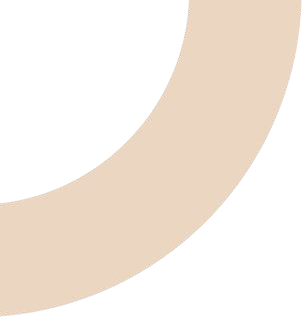 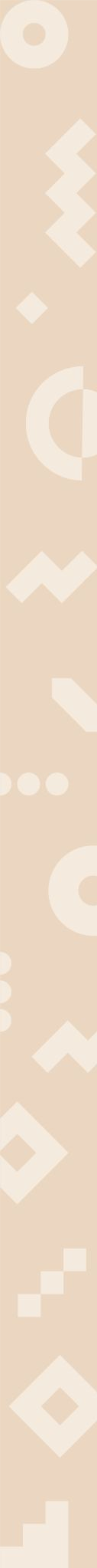 7. Мораторий на проверки бизнеса продлили на 2023 год
Для кого: для всех.
Где подробности:  в постановлении Правительства № 2516 от 29.12.2022.

Весной 2022 года правительство отменило большинство плановых проверок для бизнеса — до конца года. А под Новый год продлило этот мораторий на весь 2023 год — на тех же условиях. То есть в 2023 году плановых проверок почти не будет. 
Плановые — это проверки, с которыми раз в три года приходят МЧС, Роспотребнадзор, Роструд и другие госорганы. С плановыми проверками в 2022 году приходили только в компании, которые входят в категорию высокого или чрезвычайно высокого риска. К остальным могли прийти только с внеплановыми, и то в редких случаях — если есть угроза жизни людей, безопасности страны, опасность техногенной или природной катастрофы. Так будет и в 2023 году. 
Проверка не подкопается, если на терминале комплект сервисов Эвотора. Можно подготовиться к чему-то одному или ко всем инспекциям сразу. Сервисы будут следить, чтобы с маркировкой, КУДиР и отчётностью всё было ок. А вы — заниматься бизнесом.
  
8.Продлили эксперимент по упрощённой выдаче лицензий и разрешений
Для кого: для всех
Где подробности: постановление Правительства № 2402 от 23.12.2022

С 2021 года Правительство проводит эксперимент по оптимизации и автоматизации процессов разрешительной деятельности — разные ведомства выдают лицензии и разрешения в упрощённом порядке. Недавно этот эксперимент продлили до 1 сентября 2023 года. 
Что именно проще, надо узнавать по месту — там, где выдают конкретную лицензию или разрешение. Что точно можно — подать заявку в электронном виде без большого количества документов. Нужный орган сам запросит сведения у коллег по системе межведомственного взаимодействия и сам проверит право на лицензию. В итоге разрешительные документы оформят быстрее. 
Всего в эксперименте участвуют 39 органов власти, включая Минтранс, Минцифры, Минприроды и Роструд. 

9.Продлили господдержку небольших книжных магазинов 
Для кого: для владельцев книжных магазинов
Где подробности: закон № 554-ФЗ от 28.12.2022

В 2022 году книжные магазины, которые продают книги для детей и юношества, торгуют учебной, просветительской и справочной литературой, считались социальным предпринимательством. Срок действия маркера «социальный» истекал в 2022 году, но его продлили до конца 2024 года. 
Статус социального даёт магазину право на поддержку: финансовую, информационную, консультационную — от госвласти и органов местного самоуправления.
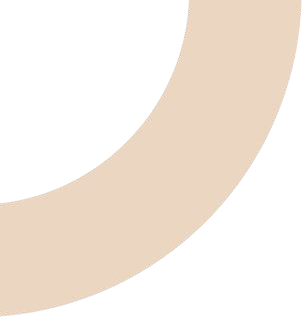 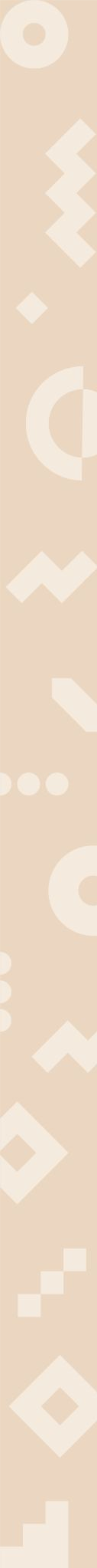 10. Продлили действие субсидий за наём безработных
Для кого: для работодателей.
Где подробности: постановление Правительства РФ № 362 от 13.03.2021.

Работодатели могут получать субсидии, если берут на работу безработных — это правительственная программа, её продлили и на 2023 год. Но добавили много нового. Теперь выплачивать субсидии будет Социальный фонд России.
Субсидия — это частичная компенсация затрат работодателя на выплату заработной платы нанятым безработным. Её выделяют бизнесам, зарегистрированным до 2023 года, которые не получают ещё и субсидию для решения социальных вопросов.
Размер субсидии рассчитывается как величина МРОТ (16 242 ₽), умноженная на фактическую численность трудоустроенных безработных. Чтобы деньги не попросили обратно, нужно сохранить занятость 100% трудоустроенных граждан.

11. Эксперимент по маркировке медицинских изделий продлят до 31 августа 2023 года
Для кого: для производителей и импортёров медицинских изделий.
Где подробности: на сайте Правительства.

Эксперимент начали в феврале 2022 года и планировали закончить до конца февраля 2023. Но участники эксперимента помогли найти особенности оборота медицинских изделий, которые надо доработать законодательно. А потом докрутить под них информационную систему. Поэтому дедлайн сдвинули — до сентября 2023 года. 
Эксперимент касается слуховых аппаратов, коронарных стентов, обеззараживателей воздуха, ортопедической обуви, компьютерных томографов и санитарно-гигиенических изделий, используемых при недержании.
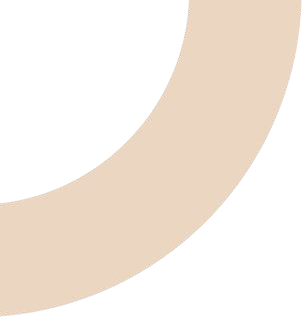 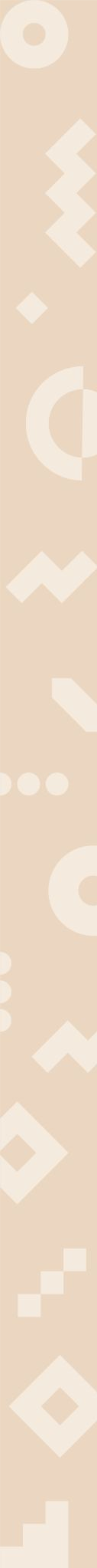 Информационная поддержка субъектов малого, среднего предпринимательства и самозанятых граждан
Администрация Войсковицкого сельского поселения
2023 год